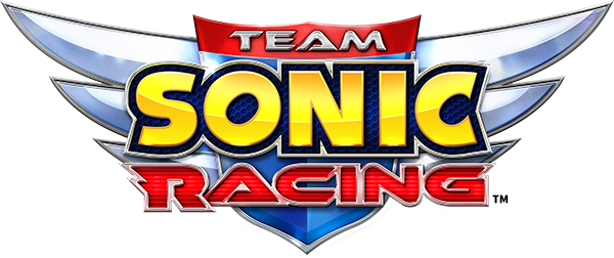 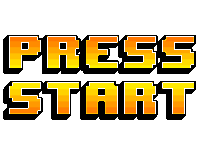 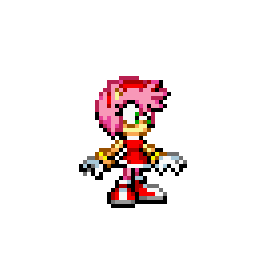 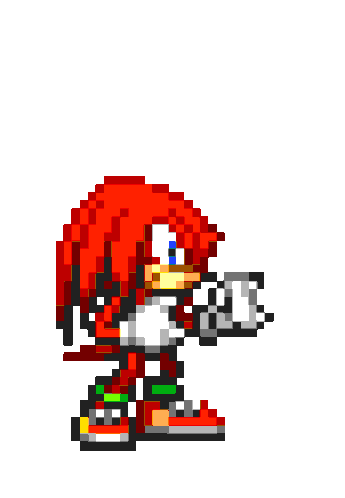 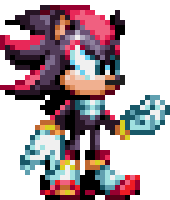 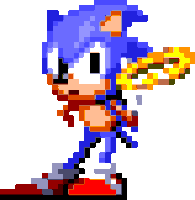 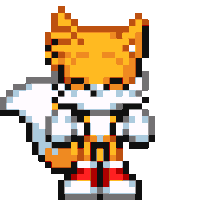 [Speaker Notes: Press start to move to the next slide! (You can click anywhere else but the slide will not transition).]
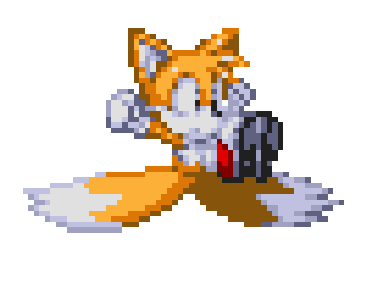 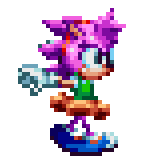 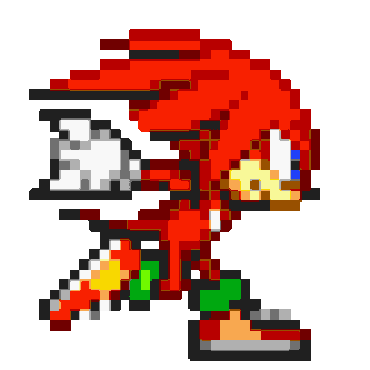 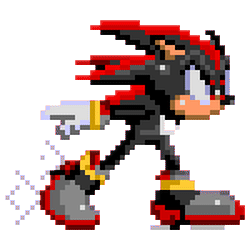 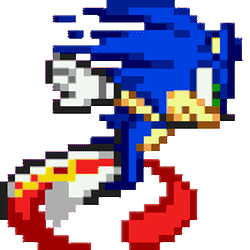 [Speaker Notes: Click on each character to make them race! They only move 4 times. (You can click anywhere on this slide and it will not transition).]